Психологічний (міжособистісний) вплив – це вплив на стан, думки,
 почуття і дії іншої людини за допомогою виключно психологічних засобів
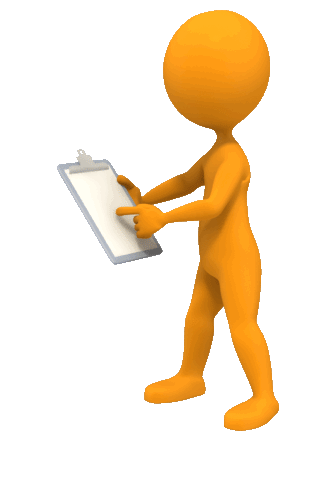 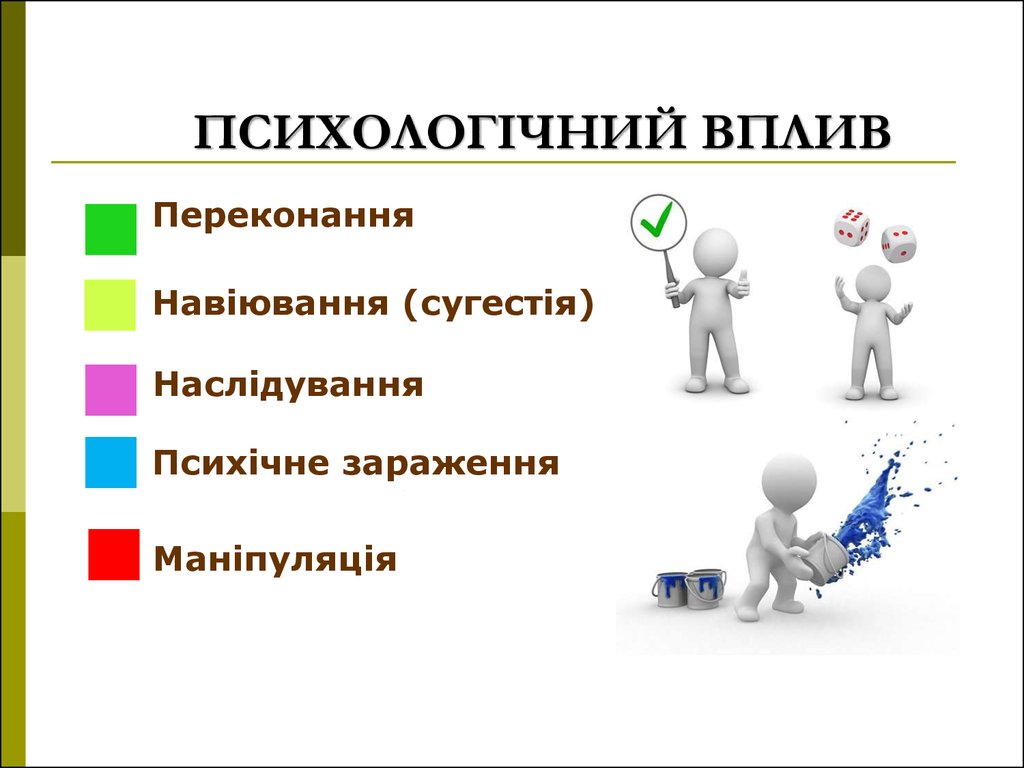 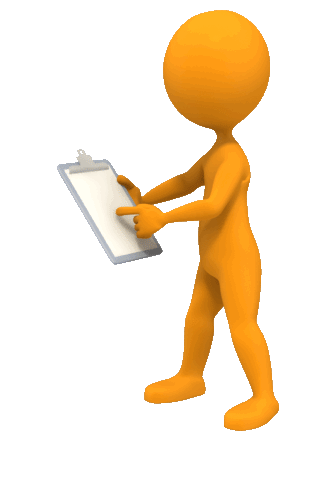 Неконструктивні види впливу
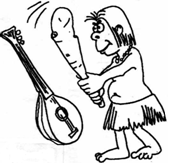 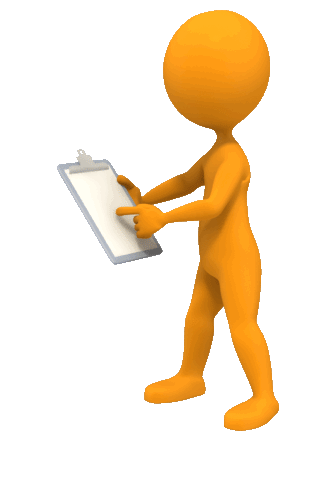 Спірні види впливу
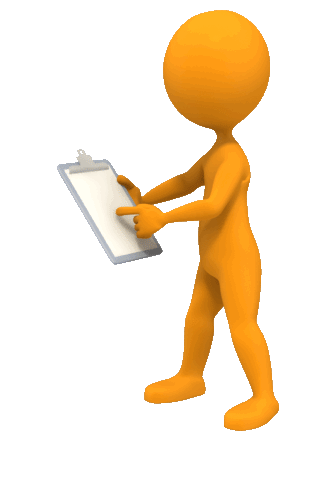 Конструктивні види впливу
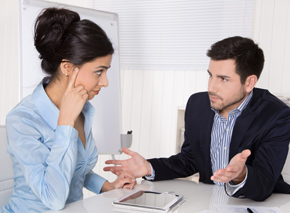 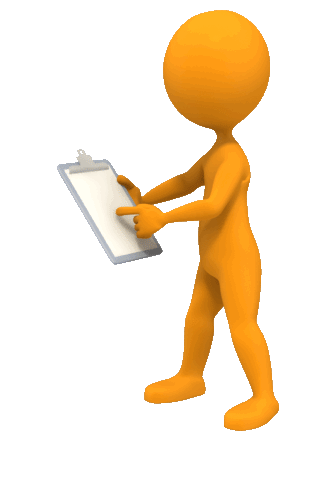 Три  групи ресурсів психологічного впливу
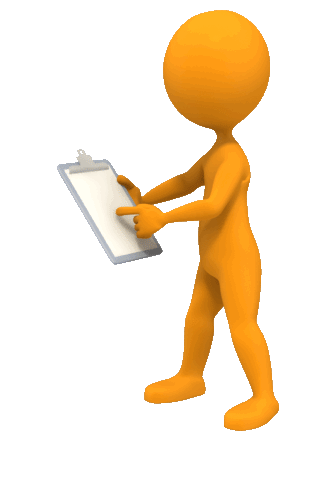 Особистісні чинники ефективного впливу 
-упевненість в собі, асертивність
-адаптивність, активна позиція у взаємодії, легкість спілкування
- соціальний та емоційний інтелект
-«особистий магнетизм» 
-задатки лідера, здатність до переконання і навіювання.
-сила Я, інтелектуальна та комунікативна обдарованість
-володіння важливою, значущою для людей інформацією.
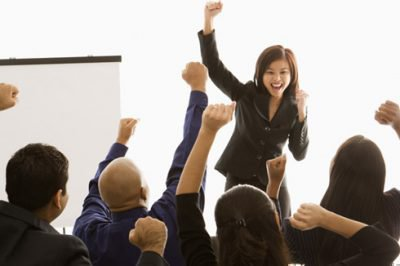 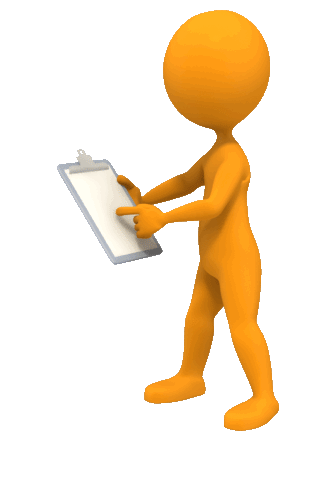 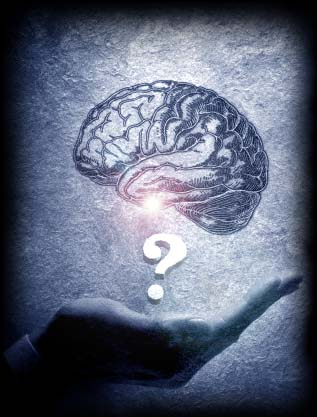 Психолого-
педагогічні уміння викладача 
як суб᾽єкта впливу

				
1.Уміння  визначати і формулювати конкретні цілі й завдання психолого-педагогічного  впливу, які враховують вимоги суспільства чи аудиторії; 
2.Уміння  швидко розбиратися в людях, на яких спрямовується вплив, розуміти їх психологічні особливості та стани; 
3.Уміння  обирати найбільш ефективні способи і прийоми психологічного впливу, враховуючи при цьому мету і особливості того, на кого він спрямований.
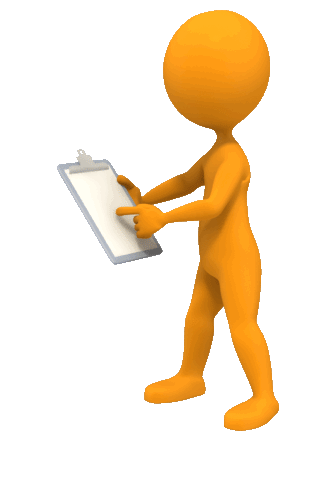 Сфери  психологічного впливу
Вплив на людину та її поведінку є найбільш дієвим, якщо враховуються всі фактори: мотивація (бажання людини), її знання та установки, а також емоційні стани.
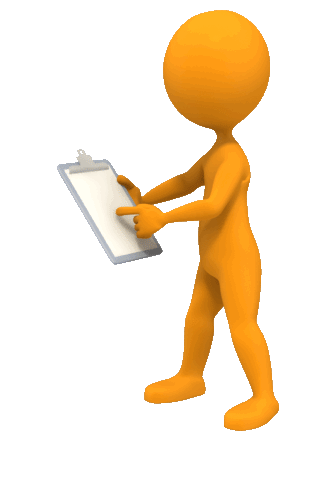